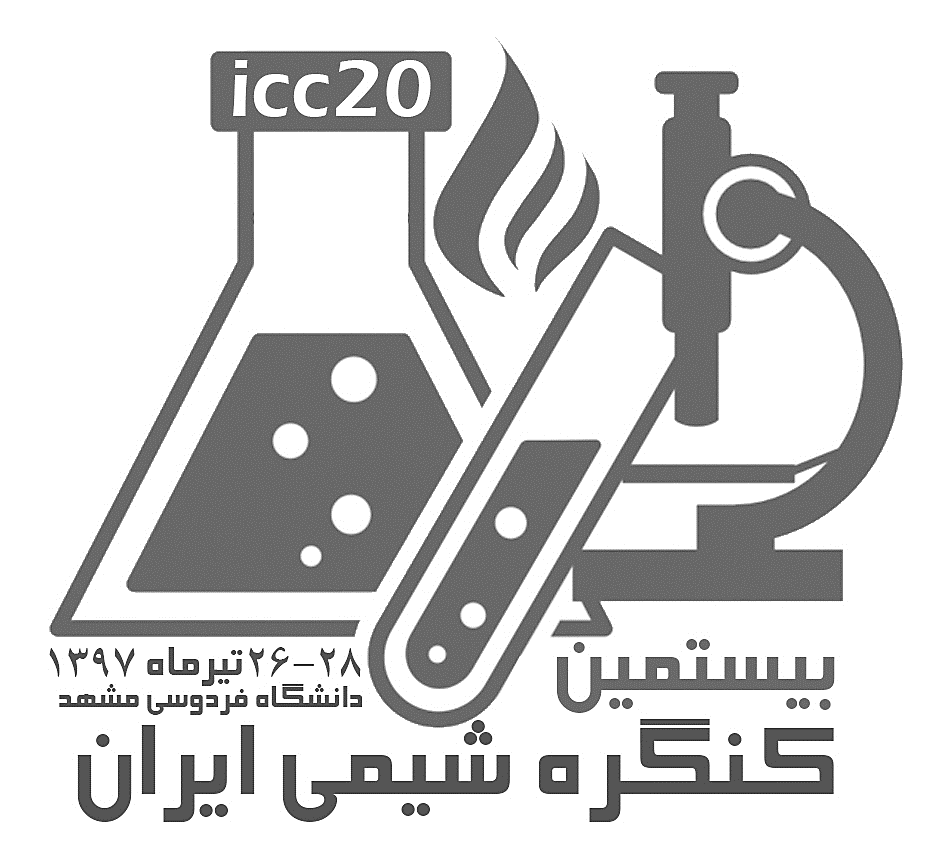 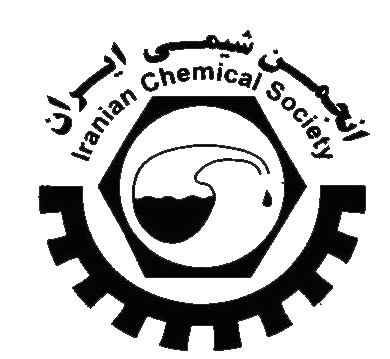 لوگو دانشگاه فرد شرکت‏کننده
20th Iranian Chemistry Congress
Paper Title (Times New Roman 50pt. bold)
 -----  One Row of Space  -----
1st Author, 2nd Author,….(Times New Roman 42pt. bold)
1st or corresponding Author’s Affiliation (Times New Roman 40 pt. centered)
2nd Author’s Affiliation, …(Times New Roman 40 pt. centered)
Email address (Times New Roman 38 pt. italic, centered)
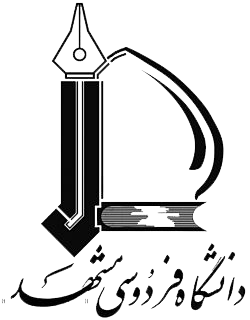 Abstract: To unify the poster presentation format, it is necessary that all posters use the provided general design and guidelines. (characteristics such as color, being in one or two column format, size of the left and right columns and the type of content are free to be chosen according to the taste of the writer) Note that the visual format of this guide and its language is consistent with the guidelines adopted by the Conference. Posters should be sized 70*90 cm and designed vertically. It is essential to maintain the Conference title and logos on the top of the posters. Adding more logos and other changes in the template are allowed as long as they correspond to the proposed structure. (Times New Roman 32 pt.) 
Keywords: word, word, word.
Introduction
Experimental/ Theoretical
Images or tables
To create the poster, Microsoft PowerPoint 2003 or later versions must be used. All main must be written using the Times New 28pt. and 24pt. Any sections or subsections must be numbered and separated by one row of space. The first line of each paragraph should be indented by 1 cm. The text should be aligned from left to right and formatted justified... Roman
Conclusion
Results & Discussion
Add Text  here........
Add Text and photos here........
References
Add Text  here........
References should be written according to below sample
 [1] M. Babaei, H. Eshghi, Kh. Abnous, M. Rahimizadeh, M. Ramezani, Cancer Gene Therapy, 2017, 24, 156. 
[2] J.W. Steed, J.L. Atwood, Supramolecular Chemistry. 2nd Edition ed., John Wiley & Sons, Ltd: 2009.
Add Text and photos here........